N13 - Equilibrium
K – Equilibrium Constant (Capitalized!)
Link to YouTube Presentation: https://youtu.be/JbbaquQpHsw
N13 - Equilibrium
K – Equilibrium Constant (Capitalized!)
Target: I can calculate K, convert K when changes to a reaction are made, and can use the size of K to determine product or reactant favored.
Equilibrium Constant
Even though the concentrations of reactants and products are not equal at equilibrium, there is a relationship between them.

Law of Mass Action or also Equilibrium Expression The relationship between the chemical equation and the concentrations of reactants and products.
Equilibrium Constant
For the general equation aA + bB  cC + dD
 
The law of mass action gives the relationship below. 
The lowercase letters represent the coefficients of the balanced chemical equation.
Always products over reactants 
K is called the equilibrium constant.
Unitless
Writing Equilibrium Constant Expressions
2 N2O5(g) Û 4 NO2(g) + O2(g) 

The equilibrium constant expression is:
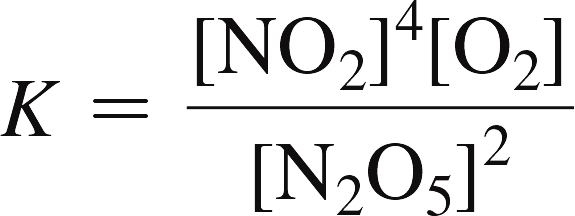 Heterogeneous Equilibria
[   ]s of pure solids and pure liquids do not change during the course of a reaction.

Because their [  ]s don’t change, solids and liquids are not included in the equilibrium constant expression.

the equilibrium constant expression is as follows:
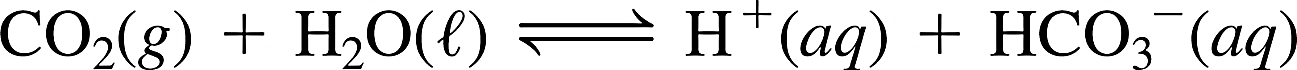 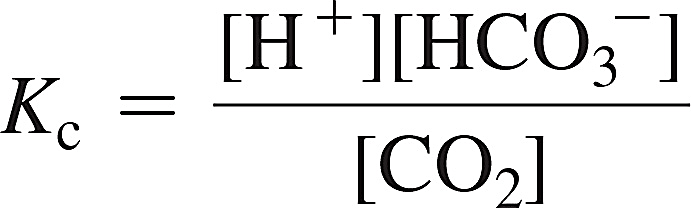 Heterogeneous Equilibria
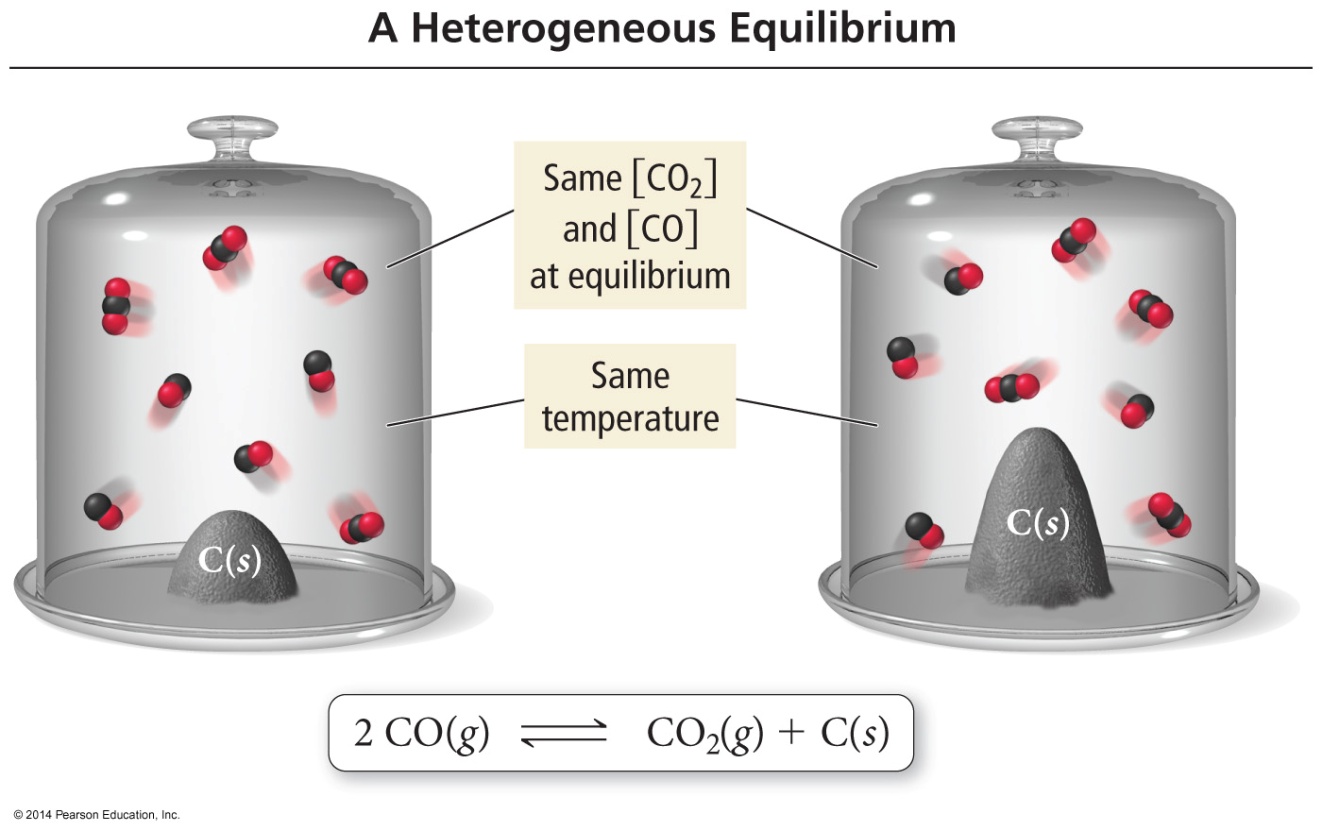 The amount of C is different, but the concentrations of CO and CO2 remain the same.  Therefore, the amount of C has no effect on the position of equilibrium.
Product Favored Equilibrium
Large values for K signify the reaction is product favored
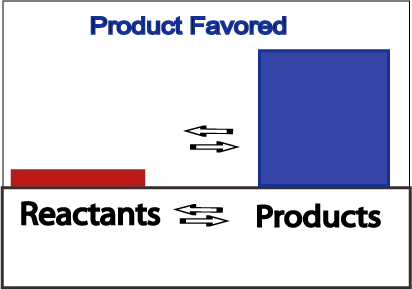 When equilibrium is achieved, most reactant has been converted to product
A Large Equilibrium Constant
PRODUCT FAVORED

Lots of products = Large numerator = 
Large K value
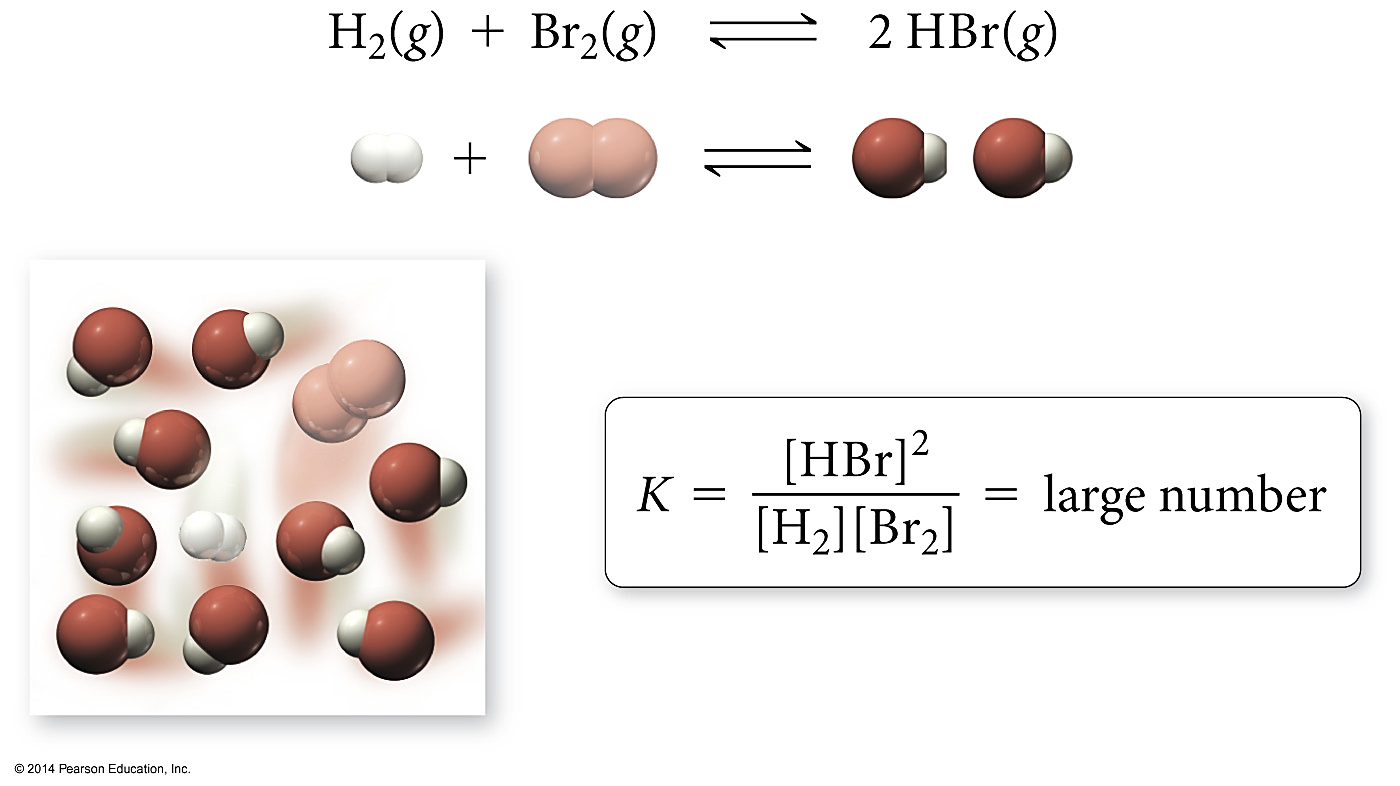 Reactant Favored Equilibrium
Small values for K signify the reaction is reactant favored
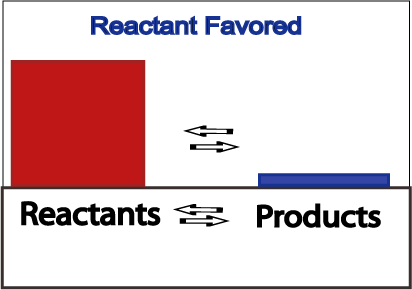 When equilibrium is achieved, very little reactant has been converted to product
A Small Equilibrium Constant
Reactant FAVORED

Lots of reactants = Large denomenator = 
Small K value
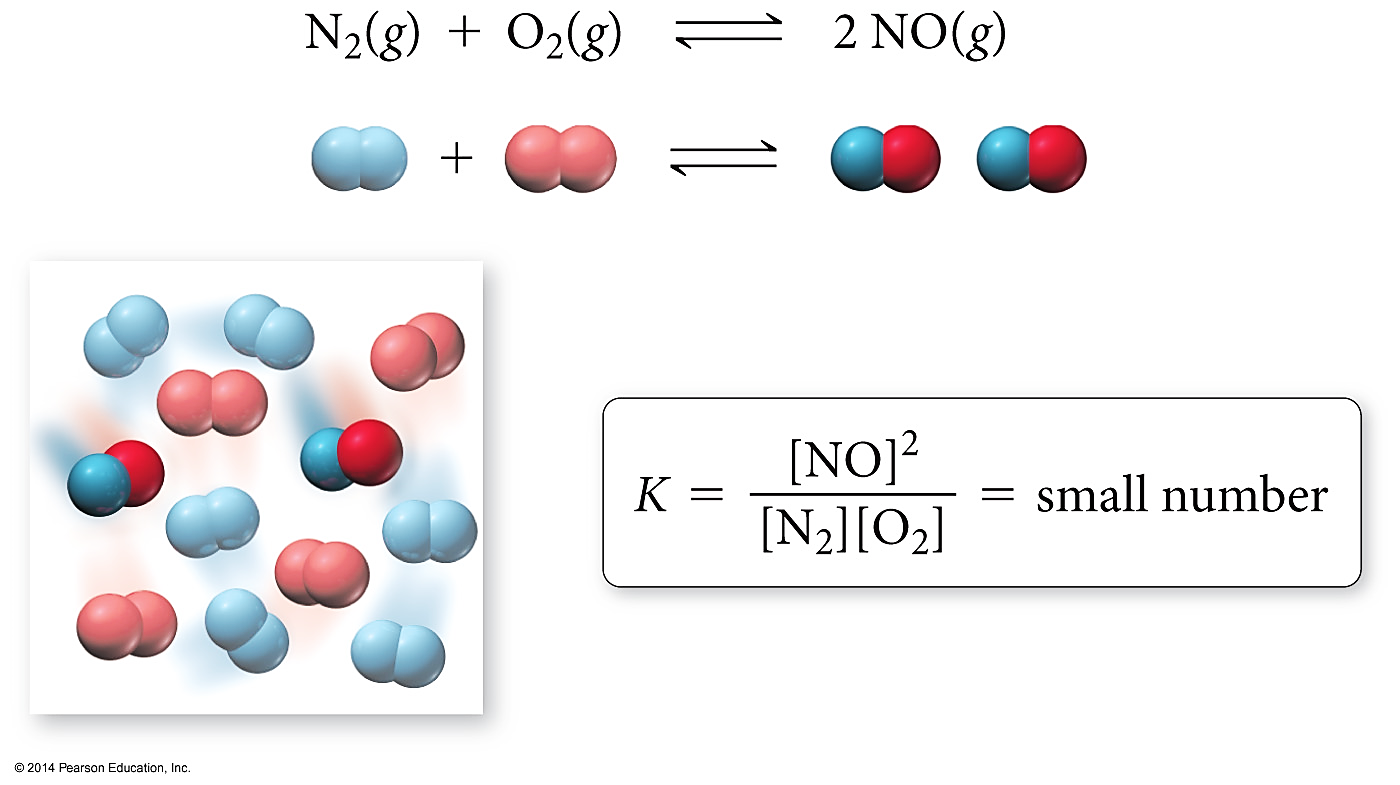 Relationships between K and Chemical Equations
When the reaction is written backward, the equilibrium constant is inverted.
aA + bB  cC + dD
the equilibrium constant expression is:
cC + dD  aA + bB
the equilibrium constant expression is:
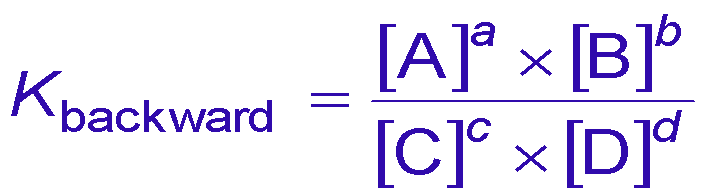 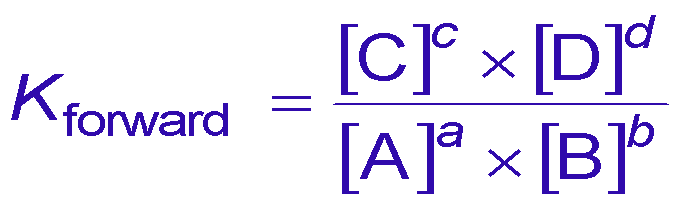 Relationships between K and Chemical Equations
When the coefficients of an equation are multiplied by a factor, the equilibrium constant is raised to that factor.
aA + bB Û cC 
the equilibrium constant expression is:
2aA + 2bB Û 2cC 
the equilibrium constant expression is:
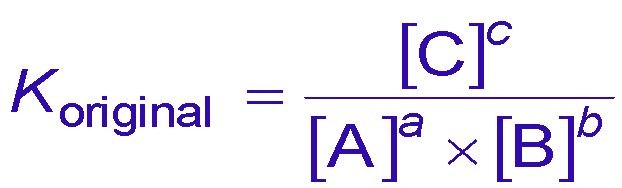 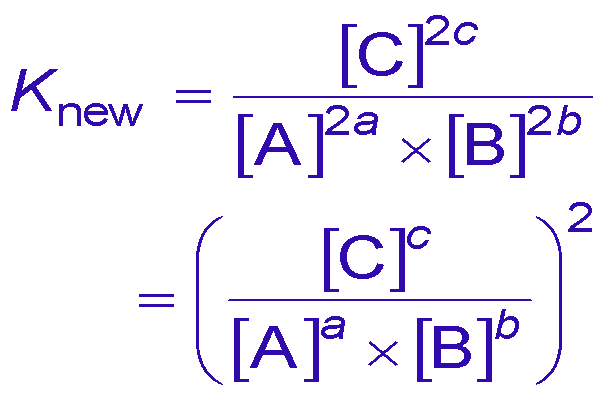 Relationships between K and Chemical Equations
When you add equations to get a new equation, the equilibrium constant of the new equation is the product of the equilibrium constants of the old equations.
aA Û bB  
 bB Û cC 
the equilibrium constant expressions are:
aA Û cC 
the equilibrium constant is:
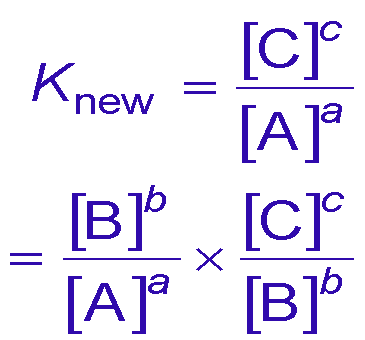 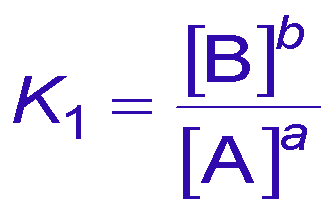 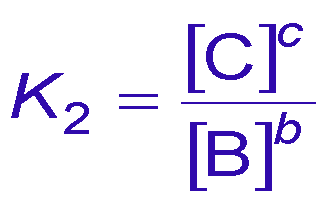 Equilibrium Constants for Rxns Involving Gases
The [   ]s of a gas in a mixture is proportional to its partial pressure.

Therefore, K can be expressed as the ratio of the partial pressures of the gases.

aA(g) + bB(g) Û cC(g) + dD(g) the equilibrium constant expressions are:
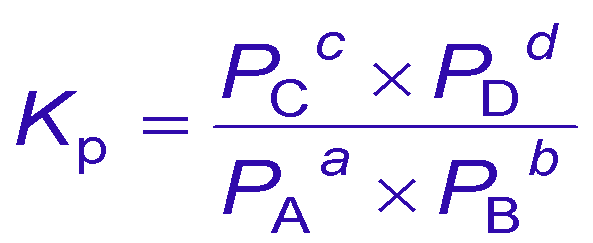 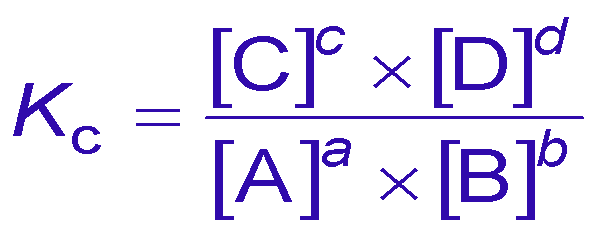 or
Kc and Kp
Kp, the partial pressures are always in atm.

Kp and Kc are not necessarily the same because of the difference in units.
     Kp = Kc when Dn = 0
Dn is the difference between the number of moles of reactants and moles of products.
Connecting K to k
At equilibrium             2A + B2  2C

rate forward = rate backwards

Rateforward = kf[A]2[B2]      Ratereverse = kr[C]2


   kf [A]2 [B2]  =  kr [C]2
Rearrange to look like this!
Now you can find Keq if you know kf and kr  !
YouTube Link to Presentation
https://youtu.be/JbbaquQpHsw
Deriving the Relationship Between Kc and Kp
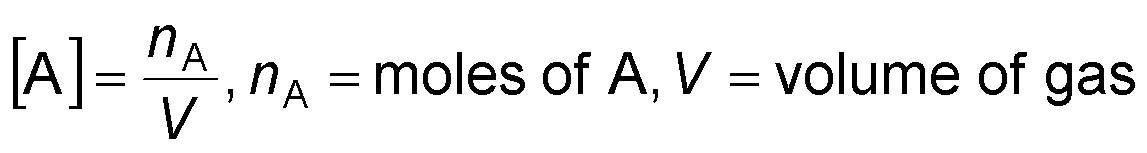 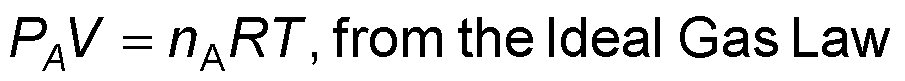 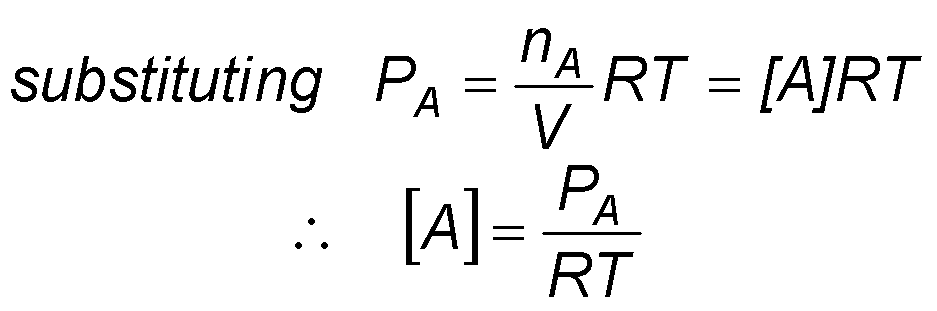 Deriving the Relationship Between Kc and Kp
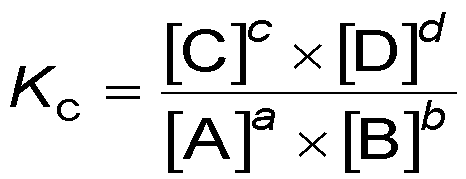 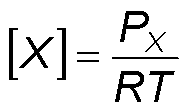 aA(g) + bB(g)  cC(g) + dD(g)
substituting
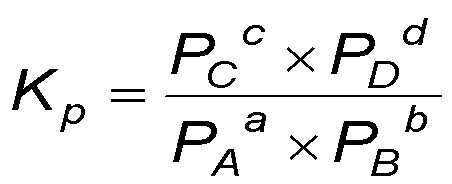 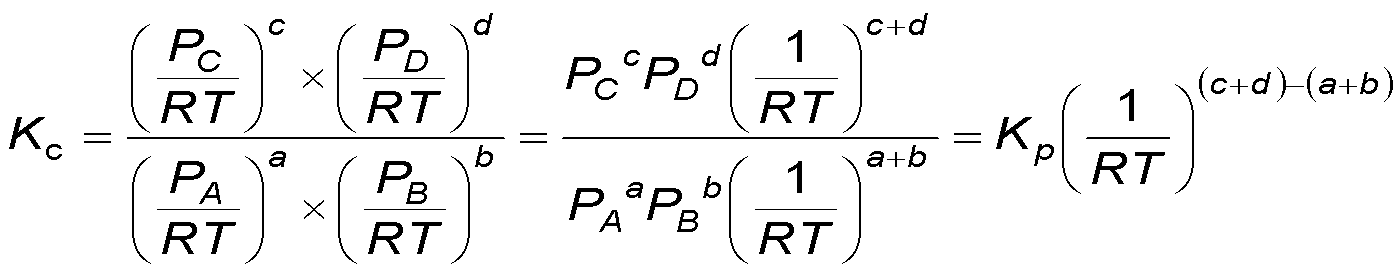 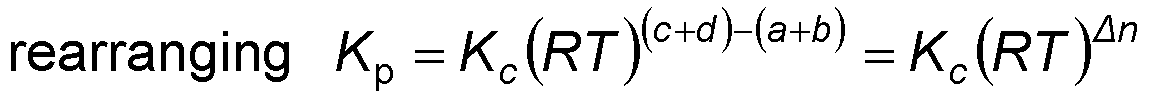